Система дистанционного обучения
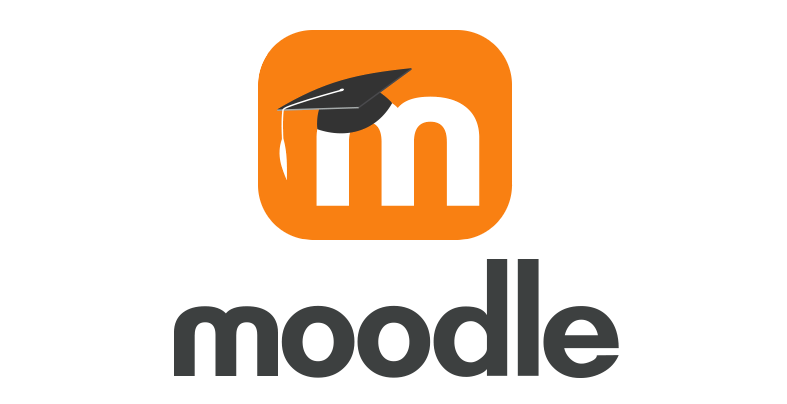 Васильева Н.С., преподаватель 
ГБПОУ «Самарский социально-педагогический колледж»
Системы управления обучением(СУО)
Learning Management System (LMS)
Системы дистанционного обучения (СДО)
Программное приложение для администрирования учебных курсов в рамках дистанционного обучения.
Создание специальных приложений, позволяющих сделать администрирование учебных курсов простым и технологичным, стало органическим развитием идеи дистанционного обучения и произошло во второй половине XX века в академическом секторе. 
Прообразы современных СУО возникли задолго до появления компьютеров.
По мере развития электроники, стало возможным создание СУО в современном понимании данного термина.
Появление и развитие Интернета привело к взрывному росту СУО в 1990-е годы - электронное обучение вышло за пределы университетов и стало неотъемлемой частью образования и повышения квалификации во всех сферах человеческой деятельности.
Системы управления обучением(СУО)
Изначально системы электронного обучения разрабатывались для локального размещения, при котором организация приобретала лицензию на программное обеспечение (либо, как в случае с первыми системами, разрабатывала его сама) и устанавливала его на своих собственных серверах. 
Большинство современных СУО основаны на веб-технологиях, а в целях обеспечения стандартизации создаваемый для них контент (учебные курсы) обычно соответствует определённым международным форматам.
Преимущества СУО
Свобода доступа — обучающийся может заниматься практически в любом месте. Взрослый учащийся может обучаться без отрыва от основной работы.
Снижение затрат на обучение — обучающийся не несет затраты на методическую литературу, образовательная организация экономит за счет зарплат, которые не нужно платить педагогам, содержания учебных заведений и так далее.
Гибкость обучения — процесс обучения можно подстроить под возможности и потребности педагогов и слушателей.
Возможность развиваться в ногу со временем — пользователи электронных курсов: и преподаватели, и студенты развивают свои навыки и знания в соответствии с новейшими современными технологиями и стандартами. Электронные курсы также позволяют своевременно и оперативно обновлять учебные материалы.
Потенциально равные возможности обучения — обучение становится независимым от качества преподавания в конкретном учебном заведении.
Возможность определять объективные критерии оценки знаний — в электронном обучении имеется возможность выставлять четкие критерии, по которым оцениваются знания, полученные студентом в процессе обучения.
Недостатки СУО
Отсутствие непосредственного общения ученика и учителя затрудняет контроль процесса обучения и оценку его результатов.
Внедрение СУО требует хорошо выстроенной технологической инфраструктуры. Преподаватели должны быть готовы адаптировать свои учебные программы к электронному обучению.
Снижается роль индивидуального мастерства учителя.
Специализация СУО по направлениям использования
"Академические" - применяются в образовательных учреждениях

"Площадки продаж" - он-лайн продажа курсов, обычно сопряжены с системами электронной коммерции

"Тренинговые площадки" - оказание тренинговых и образовательных услуг сторонним организациям

"Корпоративные" - обучение персонала компаний
Обязательные элементы СУО
Зарегистрированные пользователи с разными ролями (правами): студент, преподаватель, администратор и т.д. 

Электронные курсы (веб-приложение, т.е. набор файлов, которые хранят структуру курса (в формате xml); код (например, JavaScript), который отвечает за интерактивность и т.д.; информацию о тестах и прочих активностях.

Отчёты, отражающие успехи пользователей.
Отличия систем дистанционного обучения
Возможности (любая СДО в качестве базового функционала должна уметь работать с пользователями, учебным контентом и иметь отчеты по прохождению курсов, остальные возможности опциональны). 
Технологии (дизайн, поддержка облачных технологий и т.д.)
Поддержка стандартов (существует 3 стандарта сбора и хранения данных о прохождении курса: SCORM, AICC, TinCan API).
Интеграция с другими системами, платформами, программным обеспечением, что позволяет настроить быструю передачу данных, благодаря чему возможна максимальная автоматизация бизнес-процессов. 
Стоимость
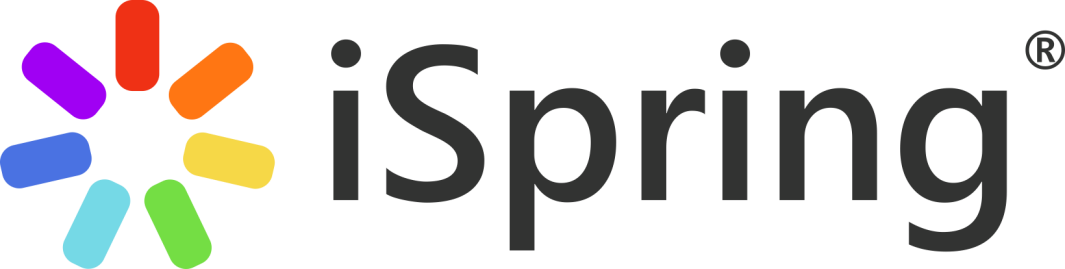 iSpring Online
Позволяет в краткие сроки реализовать принципы дистанционного обучения в образовательном учреждении, предоставляя возможности по регистрации, хранению и сбору информации  в режиме Online
Облако iSpring Cloud – это универсальное место для хранения созданного учебного материала.
Система работает через интернет. Ее не нужно скачивать, устанавливать на сервер и настраивать. Чтобы начать обучение, достаточно создать аккаунт, загрузить материалы и назначить сотрудников. Управлять системой может один человек.
Преимущества iSpring Online
Безлимитное хранилище. В систему можно загрузить неограниченное количество учебных материалов: курсов, видеороликов, книг, презентаций.
Мобильное обучение. Курсы можно открыть на компьютере, планшете, смартфоне даже офлайн, например, в поезде или самолете.
Полный контроль за успеваемостью обучающихся. У iSpring Online есть мощный сервис аналитики и 23 типа отчетов. Вы всегда будете в курсе, как часто студенты заходят на портал, сколько времени тратят на обучение, сколько курсов прошли, какие ошибки в тестах допустили.
Быстрая техподдержка. Служба поддержки быстро ответит на ваше обращение по работе с платформой по телефону, в чате или почте.
Портал в вашем  стиле. Вы можете оформить учебный портал по вашему усмотрению: изменить цвета, загрузить логотип и поменять URL-адрес.
Вебинары. Можно демонстрировать рабочий стол, презентацию или видео, писать в общий и личный чат. Система автоматически отправляет участникам напоминание о ближайшей онлайн-встрече и сообщает об изменении в расписании — писать каждому лично не придётся. Записи вебинаров сохраняются.
Недостатки
iSpring Online — платная система. Стоимость обучения одного пользователя стоит 97 рублей в месяц.
Минимальное число пользователей — 50.
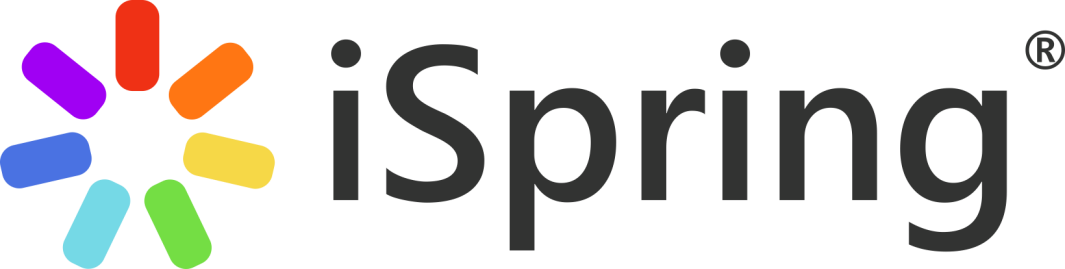 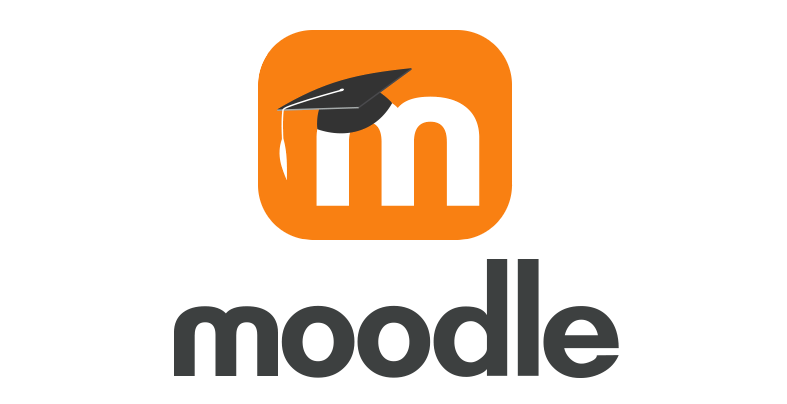 Система дистанционного обученияMoodle
Modular Object-Oriented Dynamic Learning Environment (модульная объектно-ориентированная динамическая обучающая среда). 
Свободное веб-приложение, предоставляющее возможность создавать сайты для онлайн-обучения. 
Первая версия написана 20 августа 2002 года.
Система дистанционного обучения Moodle
одна из наиболее популярных систем дистанционного обучения в России; 
полностью бесплатная (можно свободно скачивать, устанавливать, изменять и т.д.);
относиться к Open Source системам, т.е. системам с открытым исходным кодом, что позволяет многим программистам создавать дополнительные полезные расширения или модули;
подходит для организации дистанционного обучения любого уровня – от персональной ДОС до системы электронного обучения крупного образовательного учреждения.
Преимущества Moodle
полностью бесплатная система, готовая к внедрению;
возможность создания качественных курсов для дистанционного обучения;
широкие возможности управления курсами;
разнообразие учебных элементов;
мощный аппарат тестирования;
отслеживание прогресса учащихся посредством визуализации;
возможность публикации учебного контента различного формата – аудио, видео, текст, флэш и т.д.;
позволяет реализовать дифференцированное обучение;
поддерживает разнообразные педагогические сценарии и образовательные стратегии (программирование, модульное, индивидуальное, социальное обучение);
содержит настройки вариантов управления доступа пользователей к курсу (запись только учителем, по кодовому слову, модерация и т.д.).
Недостатки Moodle
Система бесплатная, но ее нужно где-то устанавливать (нужен сервер или хостинг, доменное имя и т.д.); все это может оказаться непосильной и дорогостоящей задачей для школы или частного репетитора.
Moodle очень требователен к серверу (показательно, что бесплатный хостинг позволяет установить только старые версии этой СДО).
Потребляет много ресурсов, что может увеличить финансовые затраты.
Слишком громоздкий – многие инструменты Moodle не используются даже в вузе.
Требует серьезного изучения – метод «научного тыка» не пройдет.
Учебные элементы курса
Элементы курса: Анкета
Содержит три типа анкет для оценивания и стимулирования обучения в дистанционных курсах (можно использовать для сбора данных, которые помогут лучше узнать обучающихся и поразмышлять об эффективности обучения).
Анкеты содержат предварительно заданные вопросы, которые НЕ РЕДАКТИРУЮТСЯ! Преподаватели, которые хотят создать свои анкеты, могут использовать активный элемент «Обратная связь».
Элементы курса: База Данных
позволяет участникам создавать, обслуживать и искать записи из совокупности. Структура записей определяется преподавателем через количество полей. Типы полей включают флажки, переключатели, выпадающие списки, меню, текстовые области, гиперссылки, изображения и загружаемые файлы.
Визуальное отображение информации при просмотре и редактировании записей в базе данных определяется шаблонами базы данных. Элементы «База данных» могут совместно использоваться в курсах в виде заготовок, а преподаватель может также импортировать и экспортировать записи в базу данных.
Если в базе данных включен автосвязывающий фильтр, то любая запись базы данных будет автоматически связана в курсе со встречающимся одинаковым словом и/или фразой.
Преподаватель может разрешить комментировать записи. Записи также могут быть оценены преподавателями или студентами (равноправная оценка). Баллы могут быть объединены, чтобы сформировать окончательную оценку, которая записывается в журнал оценок.
База данных имеет множество применений, таких как:
совместные коллекции веб-ссылок, книг, рецензий на книги, журнальные ссылки, библиографические списки и т.д.
отображение студентами созданных фотографий, плакатов, веб-сайты или стихи для просмотра и взаимных комментариев.
Элементы курса: Вики (Wiki)
Позволяет участникам добавлять и редактировать набор связанных веб-страниц. 
Вики может быть совместной, когда все участники курса способны редактировать ее, или индивидуальной, которую может редактировать только автор. В Вики сохраняется история предыдущих версий каждой страницы с перечислением изменений, сделанных каждым участником.
Можно использовать для создания групповых заметок к лекциям или учебникам; для планирования общей работы или обсуждения; при совместном создании обучающимися книги по теме, заданной преподавателем; для совместного сочинения историй или создания стихотворений, где каждый участник пишет строку или строфу; как личный журнал для заметок об исследованиях.
Элементы курса: «Глоссарий»
Позволяет участникам создавать и поддерживать список определений, подобный словарю или собирать и систематизировать ресурсы и информацию.
Преподаватель может разрешить прикреплять файлы к записям глоссария. Прикрепленные изображения отображаются в записи. Может проводиться поиск и просмотр записей по алфавиту, категории, дате или автору. Записи могут быть одобрены по умолчанию, либо они должны быть одобрены преподавателем, прежде чем станут доступны всем для просмотра.
Если в глоссарии включен автосвязывающий фильтр, то запись будет автоматически связана в курсе со словом и/или фразой, в которых встречается термин.
Преподаватель может разрешить комментарии для записей. Записи могут также быть оценены преподавателями или студентами (равноправная оценка).
Элементы курса: «Задание»
Позволяет преподавателям добавлять коммуникативные задания, собирать студенческие работы, оценивать их и предоставлять отзывы.
Студенты могут отправлять любой цифровой контент (файлы), такие как документы Word, электронные таблицы, изображения, аудио- или видео файлы. Альтернативно или дополнительно преподаватель может потребовать от студента вводить свой ответ непосредственно в текстовом редакторе. 
«Задание» может быть использоваться и для ответов вне сайта, которые выполняются в автономном режиме (например, при создании предметов искусства) и не требовать представления в цифровом виде.
При оценивании задания преподаватель может оставлять отзывы в виде комментариев, загружать файл с исправленным ответом студента или аудио-отзыв. Ответы могут быть оценены баллами, пользовательской шкалой оценивания или «продвинутыми» методами, такими как рубрики. Итоговая оценка заносится в Журнал оценок.
Элементы курса: «Лекция»
Позволяет использовать линейную схему лекции, состоящую из ряда обучающих страниц или создать древовидную схему, которая содержит различные пути или варианты для учащегося. 
Для увеличения активного взаимодействия и контроля понимания преподаватели могут использовать различные вопросы, такие как «множественный выбор», «соответствие» и «короткий ответ». В зависимости от выбранного студентом ответа и стратегии, разработанной преподавателем, студенты могут перейти на другую страницу, возвратиться на предыдущую страницу или быть перенаправленными совершенно по другому пути.
Лекцию можно оценивать, оценки записываются в журнал оценок.
Лекции могут быть использованы для самостоятельного изучения новой темы; для сценариев или упражнений по моделированию/принятию решений; для различающегося контроля, с разными наборами вопросов в зависимости от ответов на первые вопросы.
Элементы курса: «Опрос»
Позволяет создавать опрос, в том числе опрос с множественным выбором.
Результаты опроса могут быть опубликованы после ответов студентов, после определенной даты, или не показаны вообще. Результаты могут быть опубликованы с именами студентов или анонимно.
Опросы могут быть использованы в качестве быстрого голосования для выбора темы, для быстрой проверки понимания, для содействия студенту в принятии решений (например, позволить студентам голосовать о направлении курса).
Элементы курса: «Семинар»
Позволяет накапливать, просматривать, рецензировать и взаимно оценивать студенческие работы.
Студенты могут представлять свою работу в виде любых файлов, например, документы Word и электронные таблицы, а также могут вводить текст непосредственно в поле с помощью текстового редактора.
Материалы оцениваются с использованием нескольких критериев формы оценки, заданной преподавателем. Процесс оценки сокурсников и понимание формы оценки может быть осуществлено заранее с примером материалов, представленных преподавателем, вместе со ссылкой для оценивания. Студентам предоставляется возможность оценить одно или несколько представлений своих сокурсников. Представляемые работы и рецензии могут быть анонимными, если требуется.
Студенты получают две оценки за семинар - оценку за свою работу и баллы за свою оценку работ своих сокурсников. Оба типа записываются в журнал оценок.
Элементы курса: «Тест»
Позволяет создавать тесты, состоящие из вопросов разных типов: множественный выбор, верно/неверно, на соответствие, короткий ответ, числовой.
Можно создать тест с несколькими попытками, с перемешивающимися вопросами или случайными вопросами, выбирающимися из банка вопросов. Может быть задано ограничение времени.
Каждая попытка оценивается автоматически, оценка записывается в журнал оценок.
Можно выбрать, будут ли подсказки, отзыв и правильные ответы и когда они будут показаны студентам.
Тесты могут быть использованы в экзаменах курса ,как мини-тесты для прочитанных заданий или в конце темы, в итоговом экзамене, используя вопросы из промежуточных экзаменов, для обеспечения немедленного отзыва о работе, для самооценки.
Элементы курса: «Форум»
Позволяет участникам общаться в асинхронном режиме (т.е. в течение длительного времени).
Типы форумов: 1) стандартный форум, на котором каждый может начать новое обсуждение в любое время; 2) форум, где каждый студент может начать одно обсуждение, 3) форум «Вопрос-ответ», где студенты должны сначала ответить на сообщение, прежде чем они смогут увидеть ответы других студентов. 
Преподаватель может разрешить прикреплять файлы к сообщениям на форуме. Прикрепленные изображения отображаются в сообщении форума.
Участники могут подписаться на форум и получать уведомления о новых сообщениях. Преподаватель может установить режимы подписки: добровольный, принудительный, автоматический или полностью запретить подписки. При необходимости студентам может быть запрещено размещать более заданного количества сообщений на форуме за определенный период времени.
Сообщения форума могут оцениваться преподавателями или студентами. Баллы могут быть объединены, чтобы сформировать окончательную оценку, которая записывается в журнал оценок.
Форумы имеют множество применений, таких как пространство для общения студентов, новостной форум с принудительной подпиской для размещения объявлений, обсуждения содержания курса, центр помощи, средство индивидуальной поддержки учащегося (для дополнительной деятельности, например, «головоломки» для студентов или «мозговой штурм» для обдумывания и предложения решений.
Элементы курса: «Чат»
Позволяет участникам иметь возможность синхронного письменного общения в реальном времени.
Может быть одноразовым мероприятием или может повторяться в одно и то же время каждый день или каждую неделю. 
Чат-сессии сохраняются и могут быть доступны для просмотра всем или только некоторым пользователям.
Чаты особенно полезны для обмена опытом с другими, находящимися в одном курсе, но в разных местах; для помощи студентам в подготовке к тестам.
Ресурсы: «Гиперссылка»
Позволяет разместить веб-ссылку как ресурс курса. Ссылка может быть связана с любым ресурсом, который находится в свободном доступе в Интернете. 
Варианты отображения гиперссылки: встроенная в страницу или открывающаяся в новом окне.
URL-адреса могут быть добавлены к любому другому типу ресурса или активному элементу, используя текстовый редактор.
Ресурсы: «Книга»
Позволяет создать многостраничный ресурс, подобный книге, с главами и подглавами. 
Книги могут содержать медиа-файлы, а также длинную текстовую информацию, которая может быть разбита на разделы.
Книга может быть использована для отображения обучающего материала по отдельным разделам, в качестве справочника, как портфолио образцов студенческих работ.
Ресурсы: «Папка»
Позволяет отображать несколько смежных файлов в одной папке, уменьшая прокрутку на странице курса. Папка может быть загружена в ZIP-архиве и распакована для отображения; также можно создать пустую папку и загрузить в нее файлы.
Папка может быть использована для серии файлов по одной теме (например, для отображения набора прошлых экзаменационных работ в формате PDF или набора файлов изображений для использования в студенческих проектах); обеспечения общего пространства на странице курса для загрузок материалов преподавателями (папка скрыта от студентов и только преподаватели могут ее видеть).
Ресурсы: «Пояснение»
Позволяет на странице курса вставлять текст и мультимедиа между ссылками на другие ресурсы и элементы курса. Пояснения очень универсальны и могут улучшить внешний вид курса при продуманном использовании.
Пояснения могут быть использованы для разделения длинного перечня видов деятельности, с подзаголовком или изображением; для просмотра встроенного видео- или аудио-файла прямо на странице курса; для добавления краткого описания в разделе курса.
Ресурсы: «Страница»
Позволяет создавать ресурс «веб-страница» с помощью текстового редактора. Страница может отображать текст, изображения, звук, видео, веб-ссылки и внедренный код, например Google Карты.
Использование данного ресурса, а не модуля «Файл» делает ресурс более доступным (например, для пользователей мобильных устройств) и легко обновляемым. При больших объемах контента вместо Страницы рекомендуется использовать Книгу.
Страница может быть использована для представления сроков и условий курса или резюме программы курса; для встраивания разных видео- или звуковых файлов в пояснительный текст.
Ресурсы: «Файл»
Позволяет представлять файл как ресурс курса. Если это возможно, то файл будет отображаться в интерфейсе курса, в противном случае студентам будет предложено скачать его. 
Студенты должны иметь соответствующее программное обеспечение на своих компьютерах, чтобы открыть файл.
Файл может быть использован, чтобы предоставить данные в общее пользование, для включения мини-сайта в качестве ресурса курса, для предоставления файла проекта определенных программ, чтобы студенты могли его отредактировать и предоставить для оценивания.
Формат курса
Формат курса определяет форму организации занятий и расположение материала на странице курса. 
Курс может быть оформлен в формате: 1)«Структура» – курс организуется как совокупность тематических модулей, не привязанных к определенному расписанию; 2)«Календарь» – курс организуется на основе расписания работы (неделя за неделей) с точным сроком начала и окончания курса. На странице курса для каждой недели появляется секция, в которую помещаются материалы, предназначенные для изучения в данный период времени; 3)«Форум» – курс организуется на основе одного большого форума. Может использоваться не только как курс, но и как одна большая доска сообщений.
Наиболее удобным считается формат «Структура».
Возможности дифференциации обучения в Moodle
Первый вариант – создание групп и для каждой группы можно задать свой контент, свой учебный материал. 

Второй вариант – задав зависимости доступа к тому или иному учебному элементу от выполнения другого учебного элемента.
Что такое MoodleCloud?
Если нет возможности установить Moodle, то можно предложить попробовать облачный сервис от разработчика – MoodleCloud.
Преимущества такого способа:
не надо ничего устанавливать – регистрируетесь и получаете готовую к работе систему;
есть бесплатный тариф;
есть поддержка русского языка;
есть плагин видеоконференции;
автоматическое обновление.
Однако вы можете столкнуться и c определенными недостатками облачного сервиса:
домен третьего уровня (у них слишком длинные названия, их сложно запоминать и долго набирать);
только 50 зарегистрированных пользователей (для школы это очень мало);
нет возможности установить свои модули;
есть реклама, которую отключить нельзя.
Список использованных источников
Кравченко Г.В., Волженина Н.В. Работа в системе MOODLE: руководство пользователя. Учебное пособие [Электронный ресурс] // URL: https://phys.bspu.by/newmoodle/pluginfile.php/806/mod_resource/content/2/Пособие_Moodle.pdf (дата обращения: 24.08.2019)
Система электронного обучения Moodle: обзор возможностей и функционала. Сайт «LmsList.ru» Системы Дистанционного Обучения https://lmslist.ru/free-sdo/obzor-moodle (дата обращения: 24.08.2019)
Что такое LMS (Learning management system)? Блог о дистанционном он-лайн обучении [Электронный ресурс] // URL: https://el-blog.ru/chto-takoe-lms/ (дата обращения: 24.08.2019)
6 систем дистанционного обучения: какую выбрать школе, репетитору, тренеру? Сайт «EduNeo: Aктуальные методики преподавания, новые технологии и тренды в образовании, практический педагогический опыт» [Электронный ресурс] // URL: https://www.eduneo.ru/3-besplatnye-sistemy-distancionnogo-obucheniya-obzor/ (дата обращения: 24.08.2019)